Тема урока: 
Обобщение знаний
об имени существительном 
как части речи
Цель: Обобщить знания 
по теме «Имя существительное»
Задание 1. 
  В каждой группе слов найдите лишнее слово: 
  Морковь, стол, играет. 
  Умный, девочка, ворона. 
  Чашка, добрый, собака.
Задание 2. 

Разделите слова на две группы: 
 ветер, кит, яма, облако, гусь,
 солнце, буря, ёжик, лодка, Саша.
Задание 3. 

  Во втором задании найдите и подчеркните имя собственное.
Задание 4.
  Измените форму имён существительных: 
Ручка -  ______________
Книга - ______________
Море -  ______________
Лёд -   _______________
Физкультминутка
Пусть всегда будет СОЛНЦЕ, 
Пусть всегда будет НЕБО, 
Пусть всегда будет МАМА, 
Пусть всегда буду Я!
Задание 5.  

  Вставьте пропущенные слова в лучики солнца, рассказав всё что вы знаете об имени существительном.
Выберите фразу и продолжите: 

- Мне было интересно ...
- Теперь я могу (умею) ... 
- Я бы хотел похвалить .. 
- Мне было сложно ...
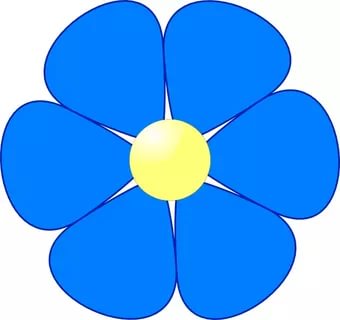 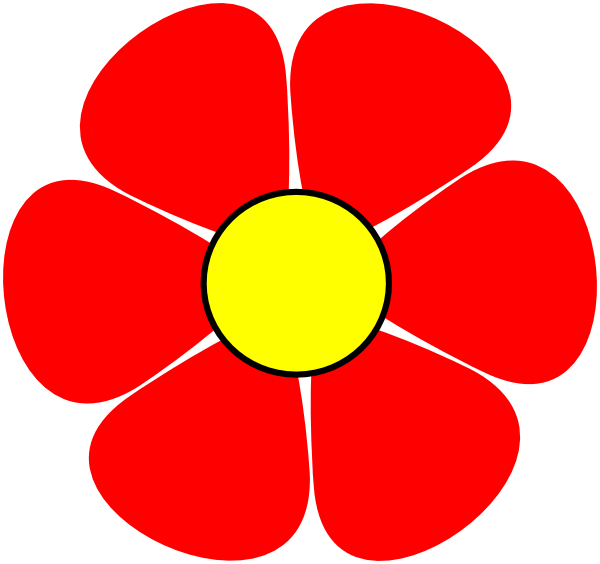 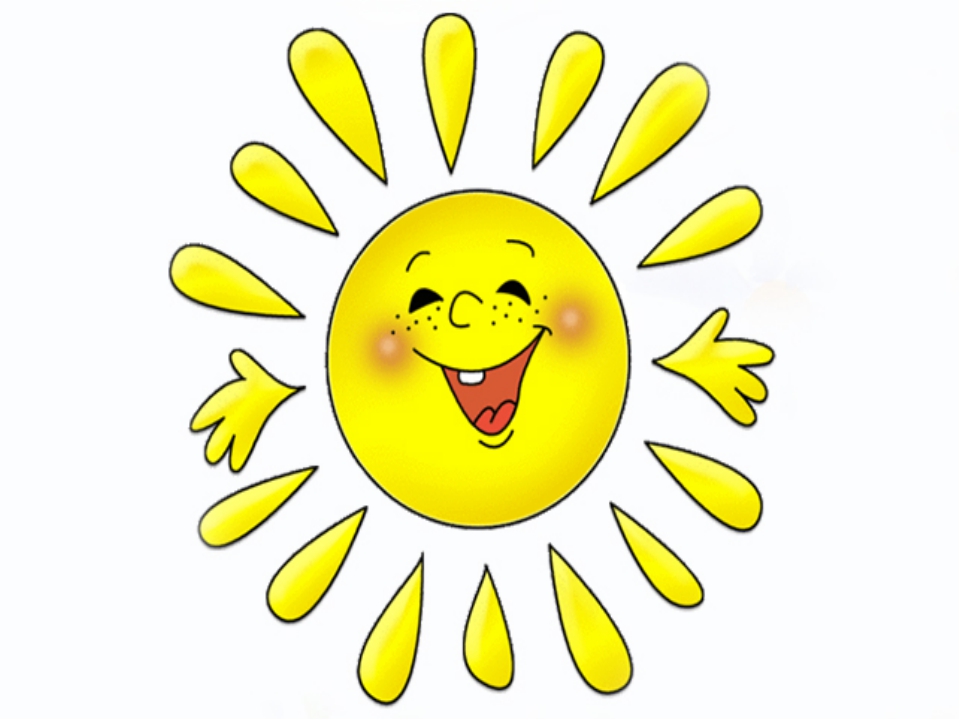 Спасибо 
за внимание!